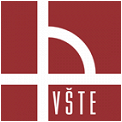 Vysoká škola technická a ekonomická v Českých Budějovicích Ústav technicko-technologický
Optimalizace logistických procesů v dodávkách materiálů pro výstavbu inženýrských sítí ve společnosti PVK s.r.o.
Autor práce: Bc. Marek Hučík
Vedoucí práce: doc. Ing. Rudolf Kampf, Ph.D.
Oponent: doc. Ing. Jozef Gašparík, Ph.D.
Cíl práce
Cílem diplomové práce je optimalizace procesů distribuce a skladového hospodářství ve společnosti PVK s.r.o. Na základě analýzy současného stavu bude za pomoci vícekriteriálního rozhodování navržen a vybrán systém automatické identifikace materiálů a výrobků.
Úvod do problému
Historie – vysoká úroveň Českého plynárenství – Plynostav vs. cizí státy.
Legislativa (ČSN EN 1594, ČSN EN ISO3183, ČSN EN ISO21809-1 a TPG).
Další zvyšování v dohledu kvality (BOZP, materiály, doba výstavby, doby odstávek => topná sezóna, investice, cenová regulace).
Úvod do problému
Největší investor a provozovatel v ČR – společnost innogy.
Zvyšování požadavků na kvalitu – dozory na stavbách zavedení on-line stavebních deníků, audity u výrobců a dodavatelů, certifikovaní zhotovitelé.
Dlouhé dodací termíny, záměny materiálů, zpožďování staveb => návrh zavézt on-line sledování toku materiálů od výrobců přes dodavatele a zhotovitele až po konec samotné výstavby.
Úvod do problému
Plánovaná studie, která by vedla k zavedení jednotných identifikačních znaků.
Neochota na straně výrobců (zahraniční nadnárodní giganti).
Požadavek na dodavatele zavézt vlastní jednoznačné identifikační znaky.
Vytvoření společné on-line technologie k požadovanému sledování materiálových toků.
Společnost PVK s.r.o.
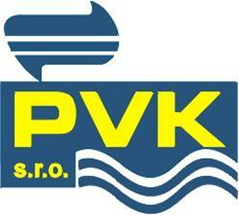 PVK s.r.o. – 20-ti letý auditovaný dodavatel materiálů na investiční akce innogy.
PVK s.r.o. – je opakovaně vyhlašován mezi 30-ti největšími dodavateli do innogy.
PVK s.r.o. – nedisponuje automatickou identifikací materiálů a zboží.
PVK s.r.o. – nutnost přípravy pro začlenění do připravovaného systému, spolupráce na jeho tvorbě.
Metodika
metody analýzy, komparace
Saatyho metoda hodnocení kritérií 
metoda TOPSIS 
výpočet prosté doby návratnosti 
výpočet ROI
Navrhované řešení pro společnost      		 PVK s.r.o.
Navrhované řešení :
zavedení systému automatické identifikace prostřednictvím čárových kódů pro jednotlivé druhy zboží.  
návrh na zakoupení tiskáren a mobilních čteček čárových kódů a s tím související instalaci a nákup modulů WMS systému Helios.
Vyhodnocení čtecích zařízení a tiskáren čárových kódů
Kritéria hodnocení čtečky 

K1 – cena   
K2 – bezdrátový přenos     
K3 – vzdálenost čtení    
K4 – rychlost snímání  K5 – hmotnost
Kritéria hodnocení tiskárny 	
K1 – cenaK2 – termotiskK3 – rychlost tiskuK4 – tisková hlavaK5 – šířka tisku
Náklady na zavedení systému automatické identifikace a ekonomické vyhodnocení
Roční úspora při zavedení navrhovaného řešení automatické identifikace činí 185 978,925 Kč.
Výpočet doby návratnosti a ROI
Otázky vedoucího práce
Stručně popište proces v dodávkách materiálů pro výstavbu inženýrských sítí ve společnosti PVK s.r.o.
Budou výsledky vaši DP aplikované ?
Otázky oponenta práce
1. V akých normách je ukotvená povinnosť českých ﬁriem značiť a evidovať potrubný materiál a prečo nemajú zahraniční dodávatelia túto povinnosť? Vysvetlite rámcový prínos Vášho návrhu z tohto pohľadu.

Povinnost označovat materiály pro plynovody vychází Technických podmínek Gasu a Technických podmínek provozovatelů odvoláním na normy (ČSN, EN, DW atd).

Zahraniční dodavatelé mají povinnost označování materiálů podle norem, dle jakých daný materiál musí být vyroben.

Zapojení do uvažovaného jednotného on-line systému sledování kvality a místa dodávaných materiálů
Otázky oponenta práce
2. Uveďte celkový počet zamestnancov spoločnosti PVK s.r.o. a či schéma na obr. 2 prestavuje hierarchiu celej spoločnosti.

Celkový počet zaměstnanců společnosti PVK s.r.o. je 12 lidí. Na schématu není vyznačena nová pozice Obchodní zástupce divize VODA a 4 jednotliví skladníci-prodejci. Některé pozice jsou sloučeny (metrolog-skladník; Ředitel společnosti-Ředitel divize PLYN, Interní auditor-obchodní asistentka divize PLYN)
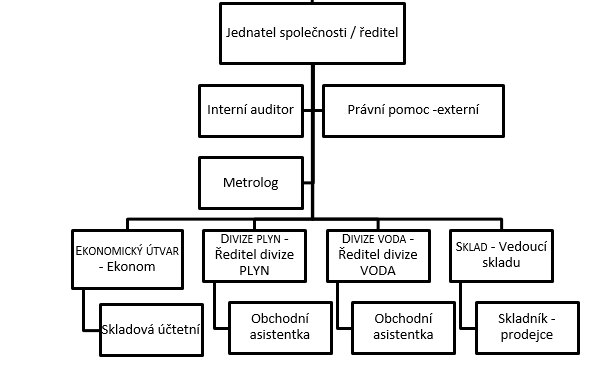 Otázky oponenta práce
3. Bližšie objasnite činnosť ”Výběrové řízení” vo vývojovom diagrame na obr. 13.

V tomto schématu jsou zahrnuta výběrová řízení jednotlivých zhotovitelů, investorů, atd. v písemné formě, emailové odpovědi na poptávky nebo on-line výběrová řízení.
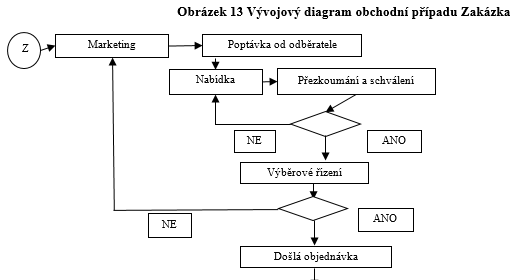 Otázky oponenta práce
4. O aký čas sa predĺži trvanie úkonov skladníka pri prvotnej identiﬁkácii prijatého tovaru, jeho polepením čiarovými kódmi a načítaní do informačného systému?

Při naskladňování zboží nebude označováno samostatným čárovým kódem, ale při jeho zaskladnění bude sejmut čárový kód na pozici, která je danému zboží přiřazena ve skladu a v čtecích zařízeních dojde k potvrzení množství a případnému doplnění identifikačních čísel spojených s certifikáty, čímž dojde také ke zrychlení na straně příjmu.
Otázky oponenta práce
5. Uveďte prepracované a doplnené ekonomické zhodnotenie, v ktorom uvediete na správnu mieru pochybnosti vyplývajúce z textu v kap. 5.4, konkrétne o aký typ mzdy skladníka sa jedná (hrubá, superhrubá), či dôjde k úspore zamestnanca, či predpokladáte konštantný počet vybave-ných objednávok ročne, či je zamestnanec platený od počtu úkonov (vystavenie výdajky) a v čase kedy nevydáva tovar nie je platený, čo má motivovať zamestnanca aby vydal viac výdajok, vyja-drite reálnu mieru návratnosti.

V tomto případě je počítáno s hrubou mzdou zaměstnance. Toto není jediná činnost skladníků, ale je třeba jejich práci zefektivnit, protože najímání dalších lidí je pro společnost nehospodárné. V současné době dochází ve společnosti ke změnám, které by měli vézt k nárůstu objemu obchodů a s tím spojeným větším počtem výdejek. Lze proto předpokládat, že doba návratnosti tak klesne pod vypočítané 4 měsíce. Zavedení tohoto systému bylo nicméně vyvoláno potřebou pro napojení do jednotného on-line sledovacího systému.